Использование нейропсихологической технологии в работе  с детьми дошкольного возраста 3-4  года.
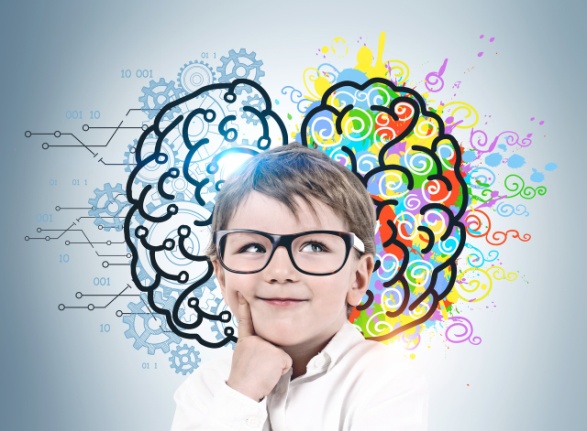 Подготовила : воспитатель Махова Т.Ю.
МДОУ №21 «Ласточка» ЯМР

2024г.
Эффективность нейропсихологического подхода
ИГРОВАЯ ТЕХГОЛОГИЯ
ЗДОРОВЬЕСБЕРЕГАЮЩАЯ ТЕХНОЛОГИЯ
НЕПОДВИЖНЫЙ РЕБЕНОК - НЕ РАЗВИВАЕТСЯ.
универсальные              профилактические
Нейропсихологические игры и упражнения
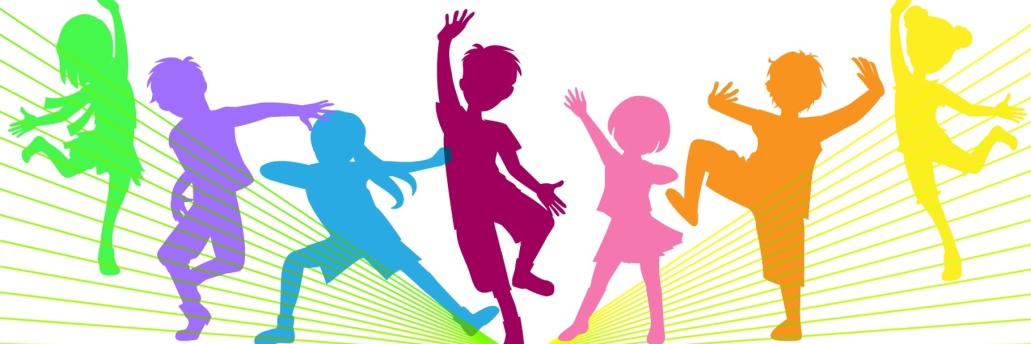 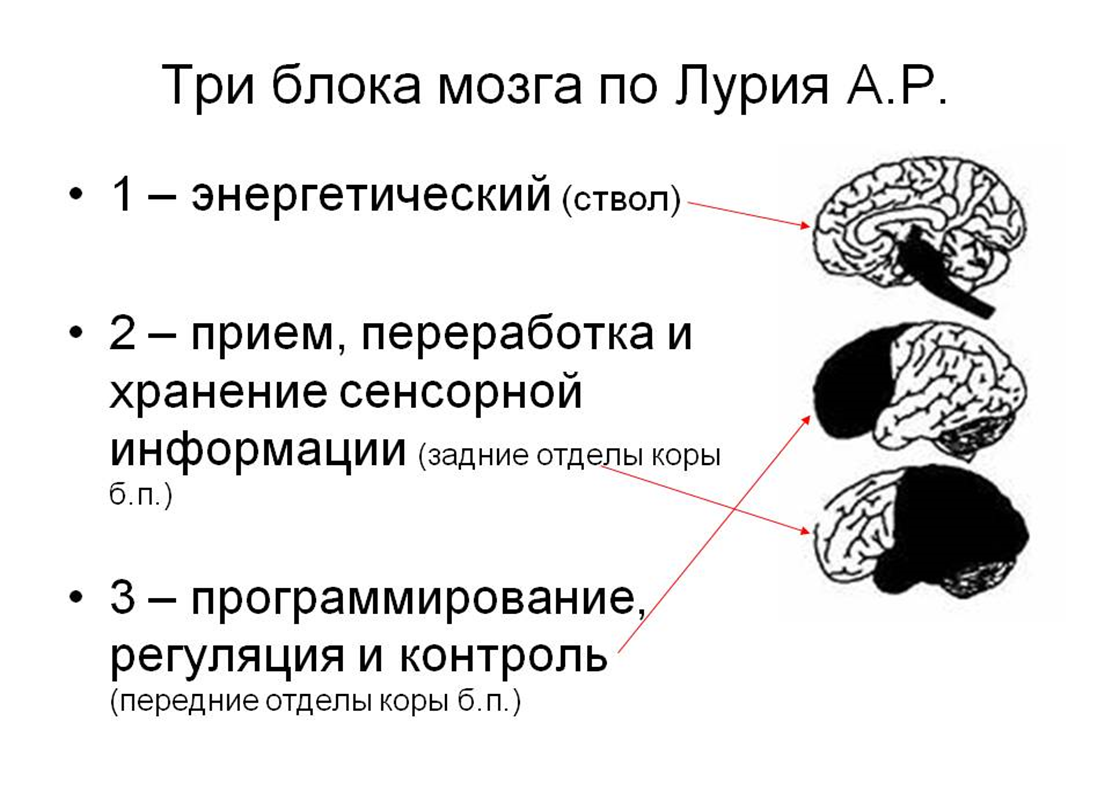 1 БЛОК РАЗВИТИЯ МОЗГА
РЕГУЛЯЦИЯ ТОНУСА И БОДРСТВОВАНИЯ
УПРАЖЕНИЯ
- упражнения на напряжение- расслабление,
-выработка правильного дыхания( вдох-задержка-выдох),
 -упражнение «растяжка»;
- массаж и самомассаж;
2 Блок развития мозга
ПРИЕМ, ПЕРЕРАБОТКА И ХРАНЕНИЕ ИНФОРМАЦИИ
УПРАЖНЕНИЯ
упражнения для развития тактильных и кинестетических процессов;
упражнения для развития зрительного гнозиса-Разрезные картинки,  «Чего не хватает?. Дорисуй предмет до целого, лабиринт, рисование двумя руками, обводилки;
упражнения для формирования пространственных представления( повтори и продолжи слова и предложения и т.д).
3 БЛОК РАЗВИТИЯ МОЗГА
ПРОГРАММИРОВАНИЕ, РЕГУЛЯЦИЯ  И КОНТРОЛЬ
УПРАЖНЕНИЕ
упражнения на формирование внимания;
упражнение на программирование, целеполагание и самоконтроль;
упражнение на развитие коммуникативных навыков.
Познавательное развитие«Путешествие в волшебный лес»
1 блок: упражнения
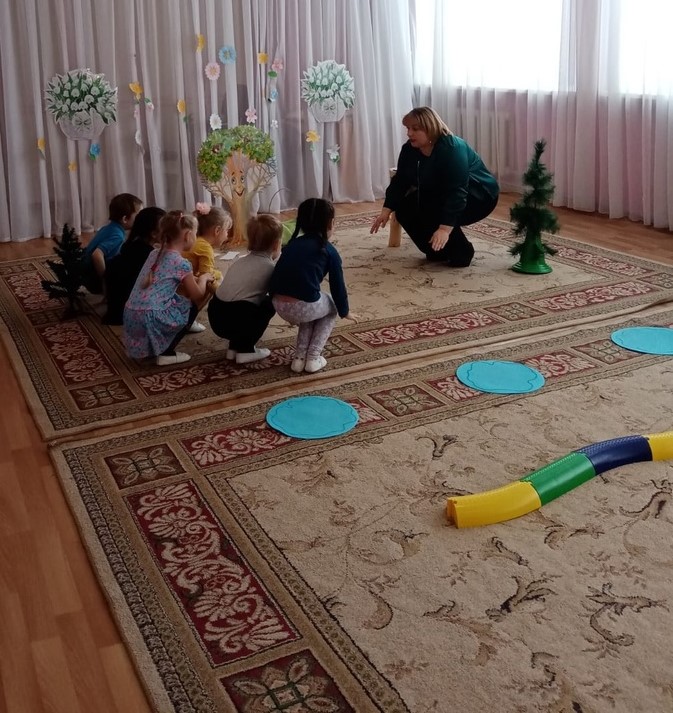 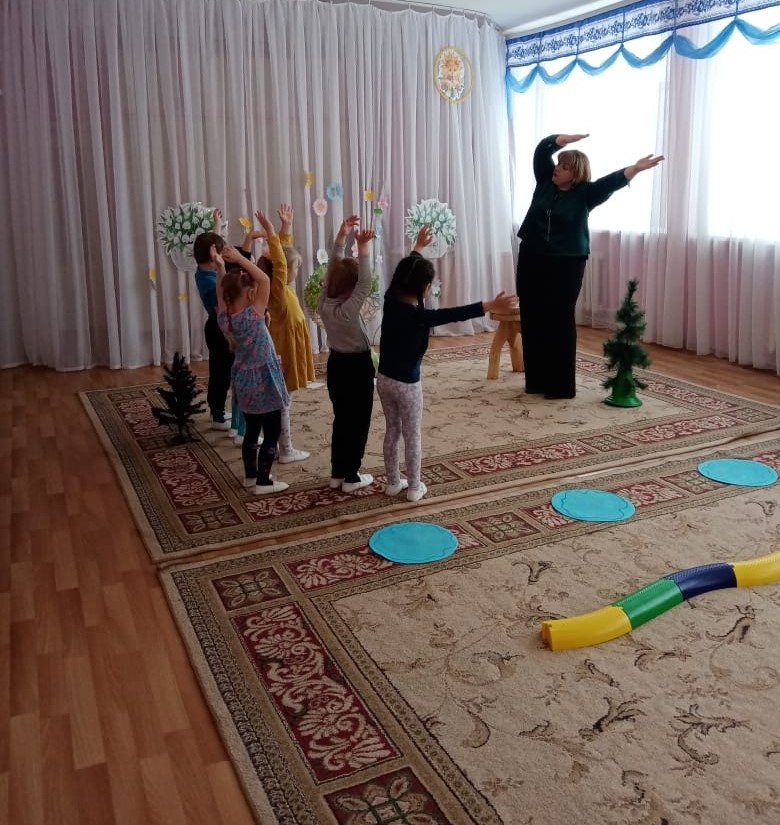 Познавательное развитие«Путешествие в волшебный лес»
2 блок-упражения
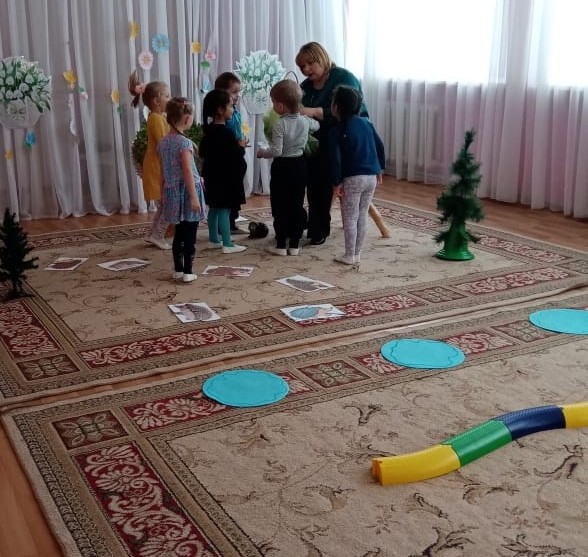 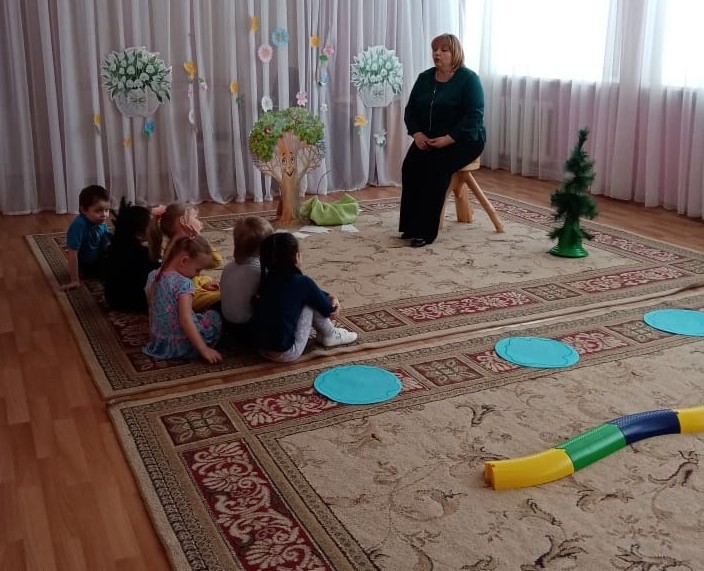 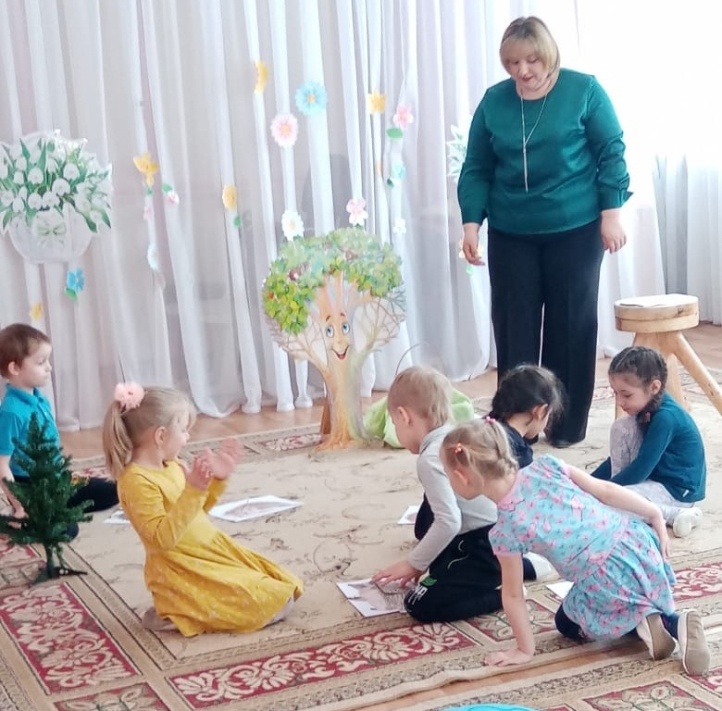 Познавательное развитие«Путешествие в волшебный лес»
3 блок -упражнения
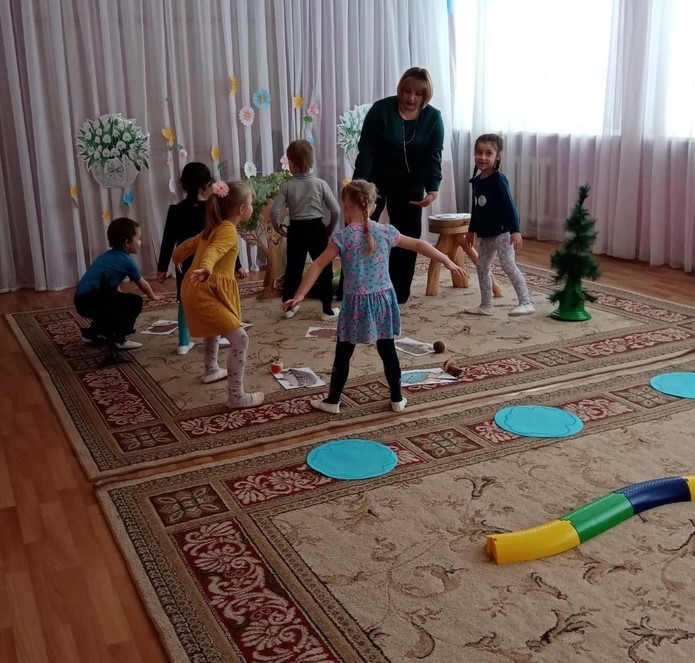 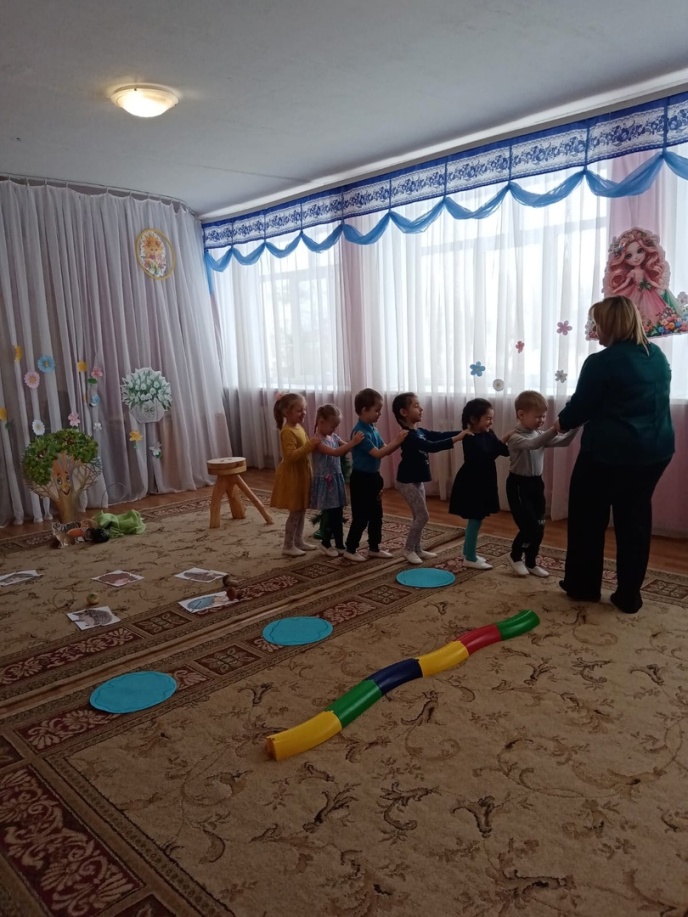 ВЫВОД:
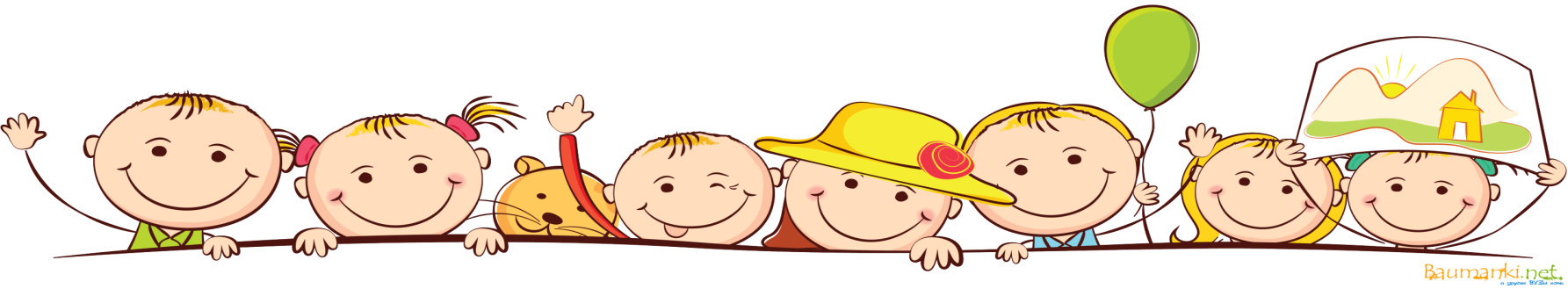 СПАСИБО ЗА ВНИМАНИЕ!